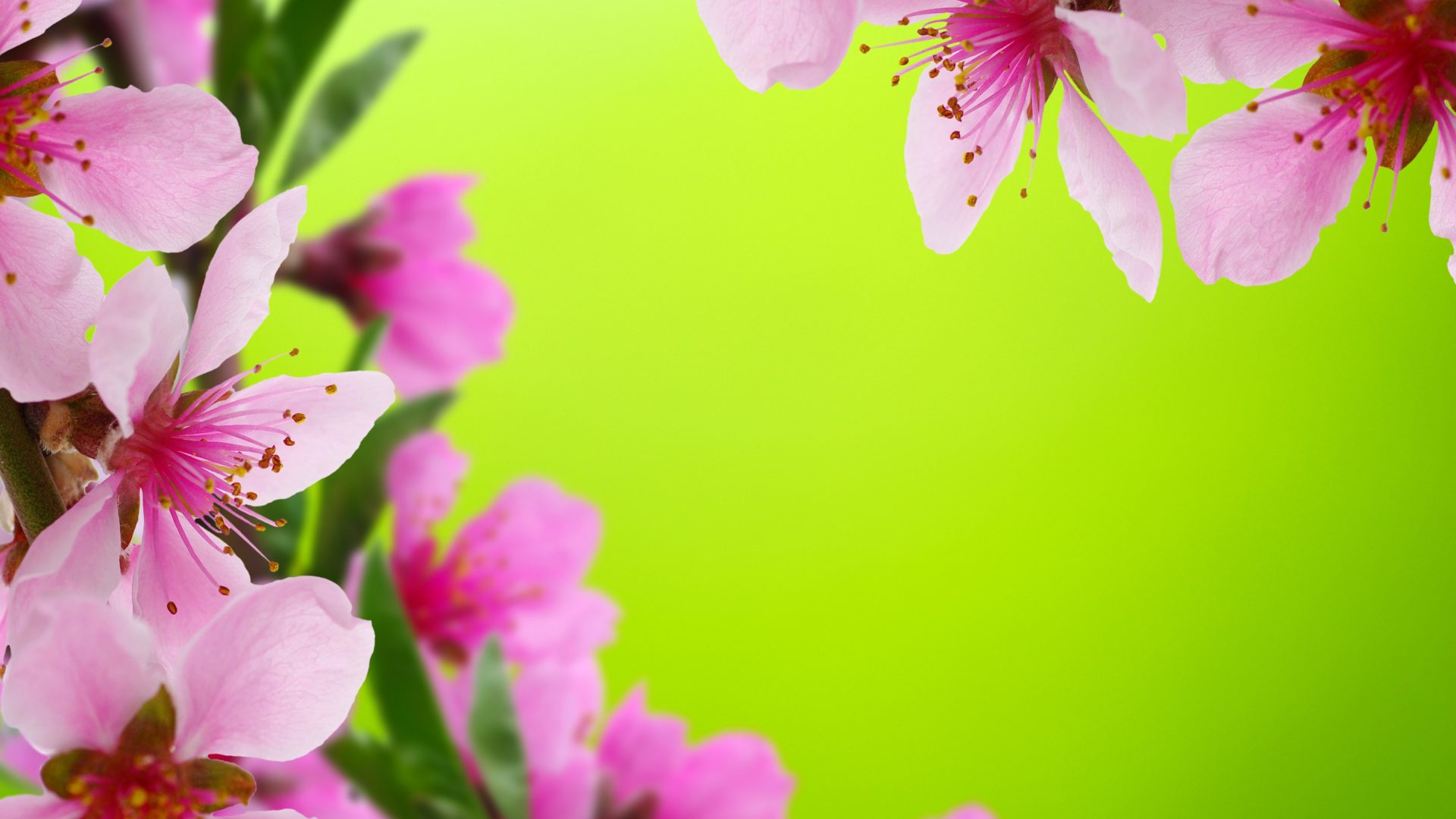 স্বাগতম
নিবেদিতা ভট্টাচার্য্য
সহকারি শিক্ষক
গাছবান সরকারি প্রাথমিক বিদ্যালয়
খাগড়াছড়ি সদর
শ্রেণি--পঞ্চম
বিষয়-- বাংলাদেশ ও বিশ্বপরিচয়
অধ্যায় – ৮
নারী পুরুষ সমতা
শিখনফল ২.১.২- সমাজে নারীর অবদান উল্লেখ করতে পারবে ।
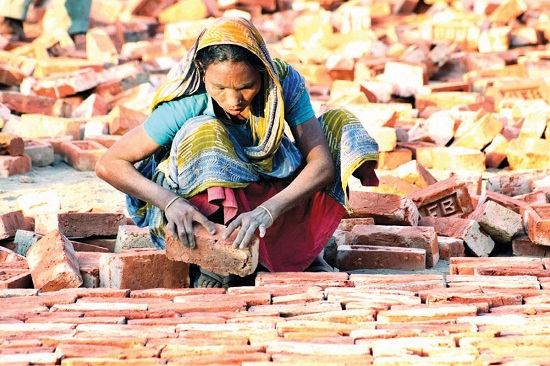 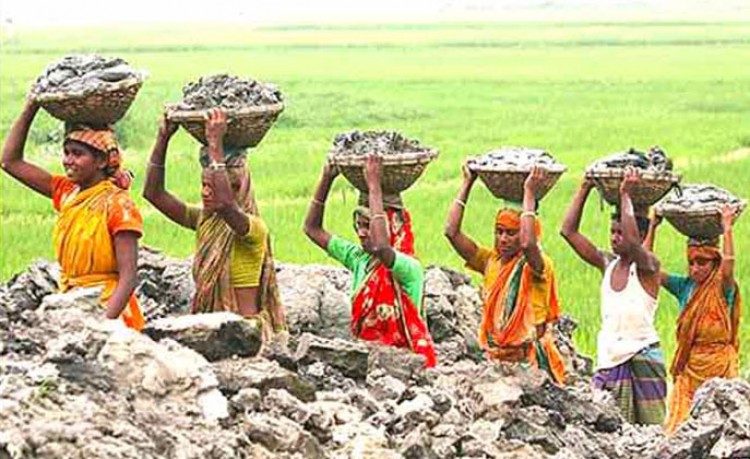 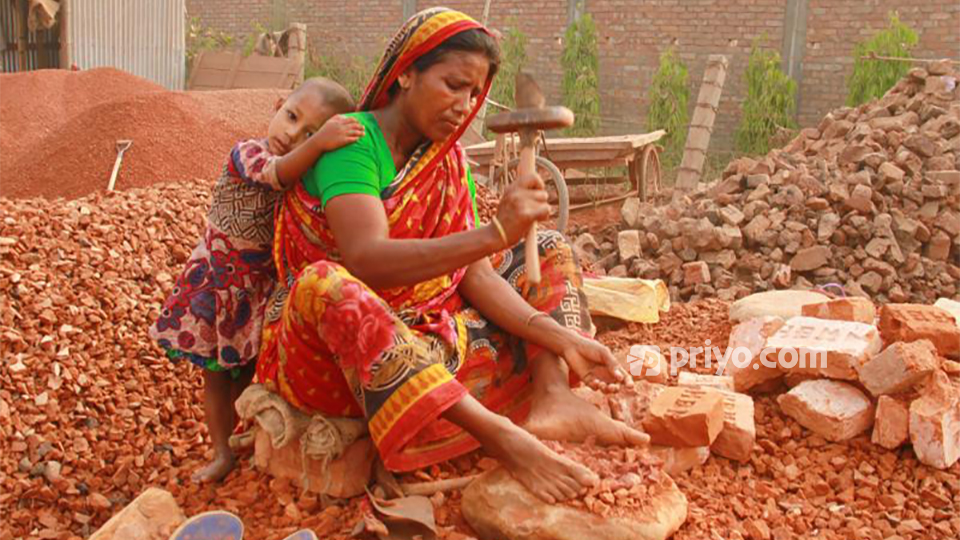 আজ আমরা জানবো
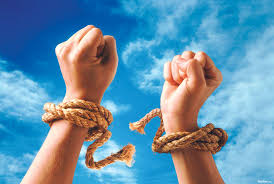 আন্তর্জাতিক নারী দিবস
১৮৫৭ সাল ৮ই মার্চ
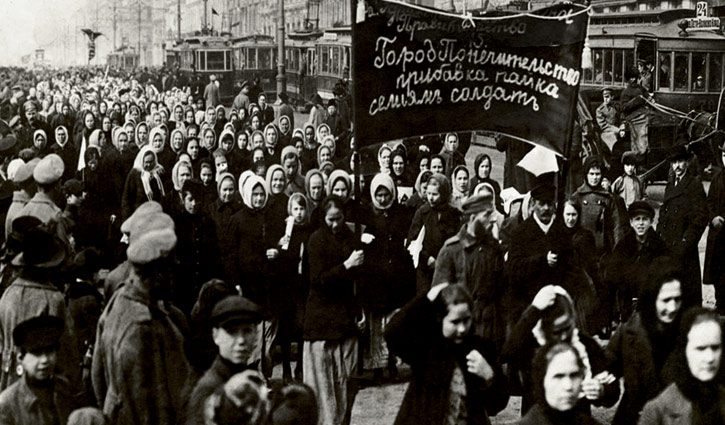 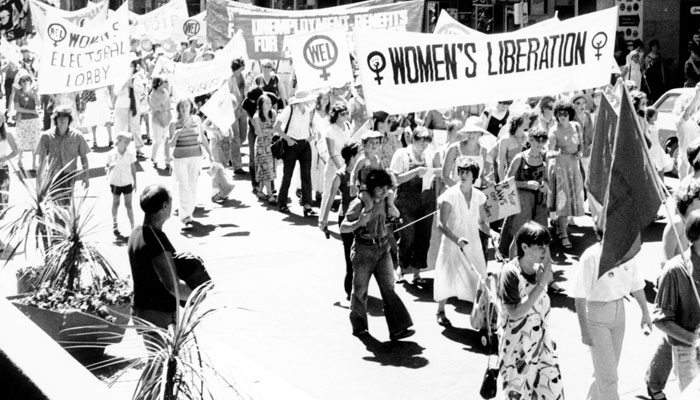 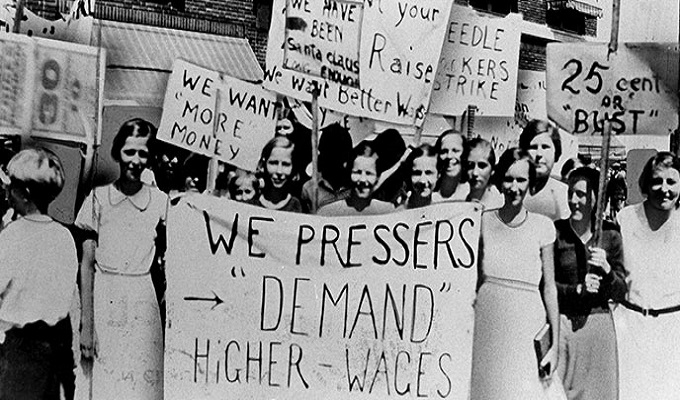 ১৮৫৭ সালের ৮ই মার্চ নিউইয়র্ক শহরে একটি পোষাক কারখানায় নারী পোষাক শ্রমিকেরা ন্যায্য মজুরি ও শ্রমের দাবিতে আন্দোলন করেন। এই আন্দোলনের মূল লক্ষ্য ছিল পুরুষের সমান মজুরি এবং দৈনিক আট  ঘন্টা শ্রমের দাবি ।
১৯০৮ সাল,নিউইয়র্ক
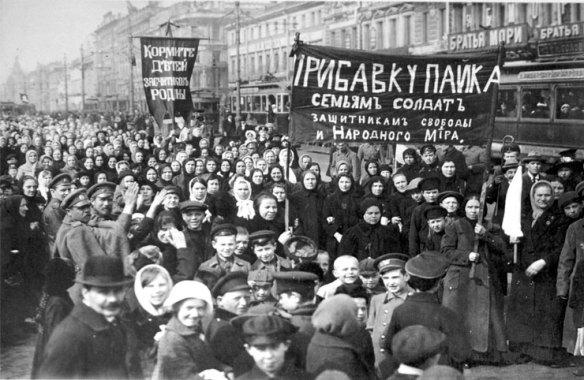 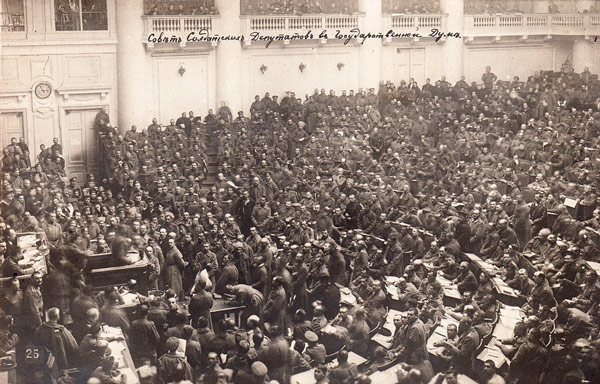 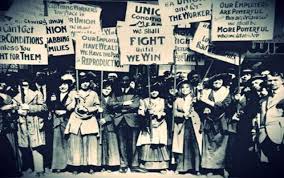 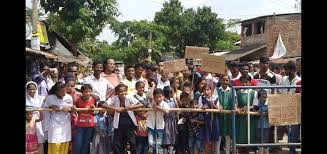 অতিরিক্ত শ্রম                                  শিশু শ্রম
১৯০৮ সালের ৮ই মার্চ নিউইয়র্কের নারী শ্রমিকরা আরেকটি প্রতিবাদ সমাবেশ করেন। ১৪ দিন ধরে এই প্রতিবাদ চলে । এতে অংশগ্রহন  করেছিল ২০ হাজার নারী শ্রমিক। 
কর্মক্ষেত্রে অতিরিক্ত শ্রম এবং  শিশুশ্রম বন্ধের দাবিতে তারা এ আন্দোলন করেন । কর্মক্ষেত্রে এই আন্দোলন নারীদের ঐক্যবদ্ধতার একটি বড় উদাহরণ।
১৯১০ সাল
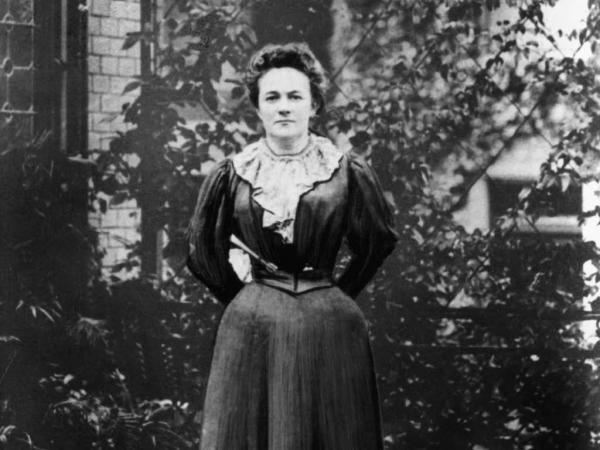 সমাজতান্ত্রিক ক্লারা জেটকিন
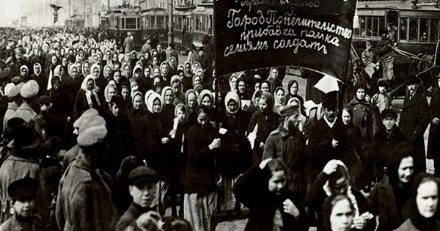 ১৯১০ সালে দ্বিতীয় আন্তর্জাতিক সমাজতান্ত্রিক সম্মেলনে জার্মান সমাজতান্ত্রিক ক্লারা জেটকিন নারীর ভোটাধিকার  ও নারী দিবসের দাবি জানান ।
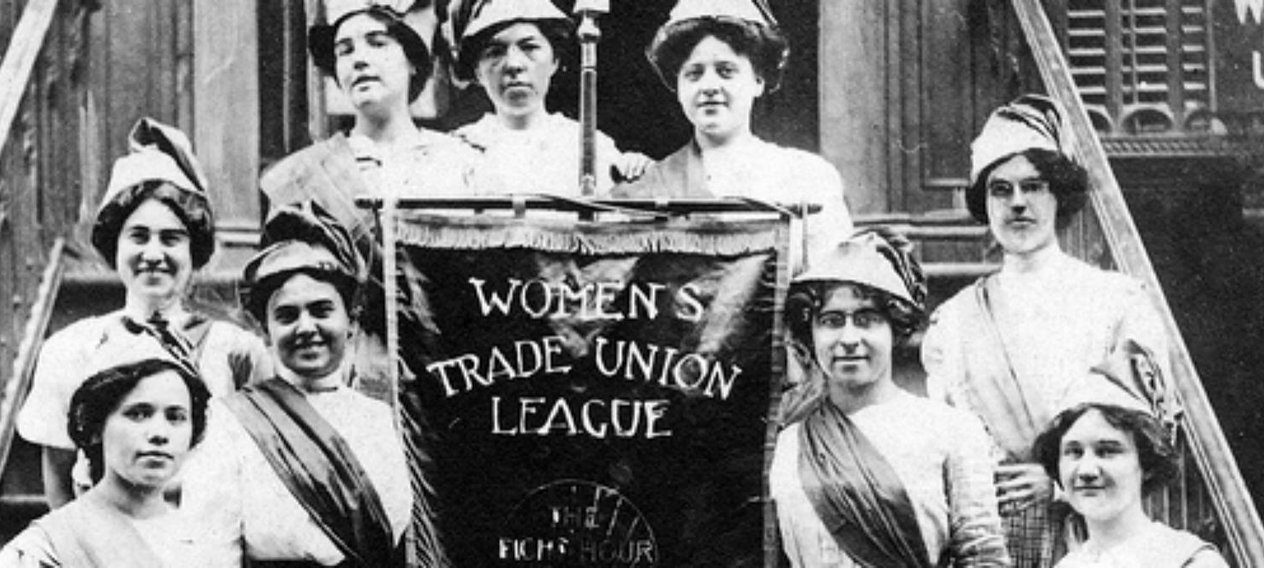 ১৯১৩ সালে ফেব্রুয়ারি মাসের শেষ রবিবার নারী দিবস পালন হয় ।
১৯৭৭ সাল, ৮ই মার্চ 
     জাতিসংঘ
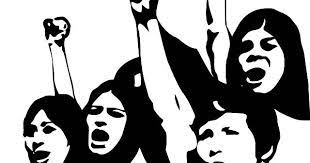 ১৯৭৭ সালে ৮ ই মার্চ কে “ আন্তর্জাতিক নারী দিবস”   হিসেবে পালনের ঘোষণা দেয় জাতিসংঘ
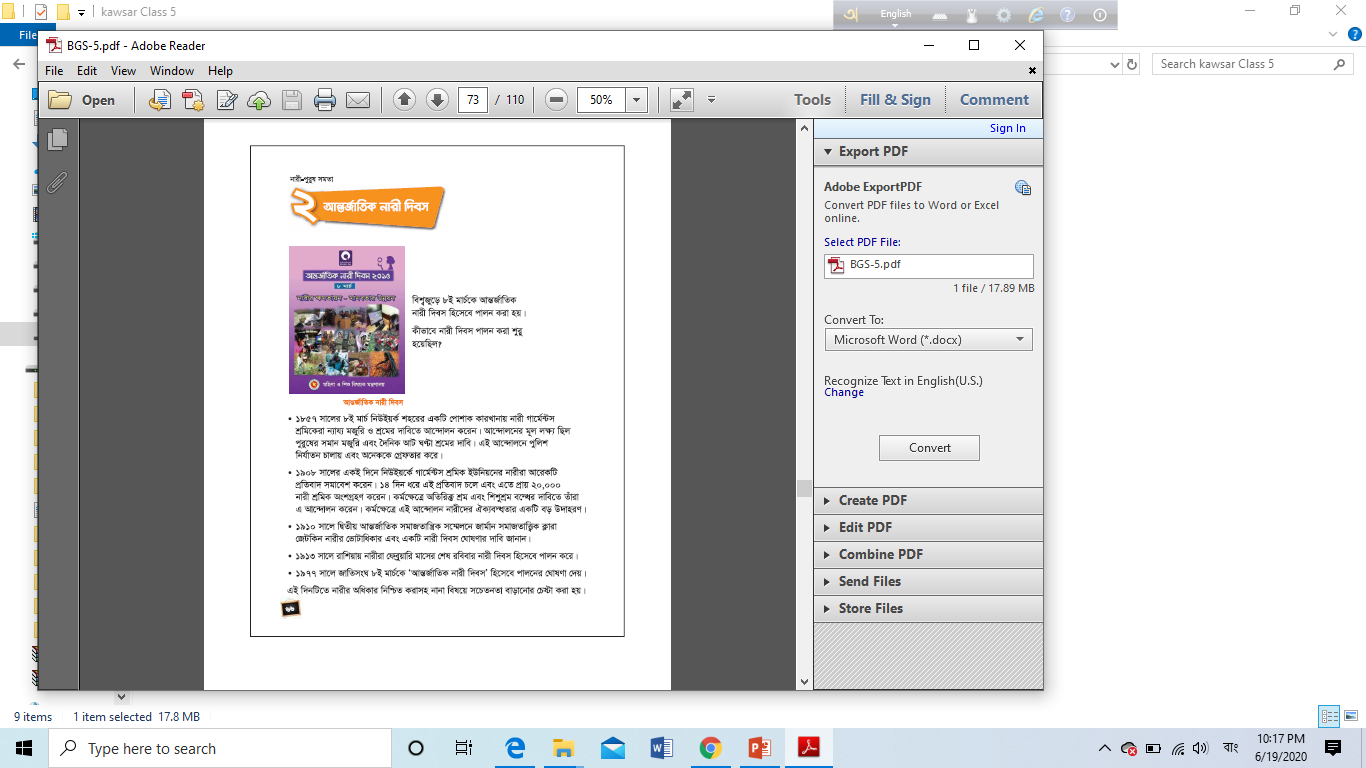 ৬৬ পৃষ্ঠা
নিচের  প্রশ্নগুলোর উত্তর দাও
কত তারিখ নারী দিবস পালন করা হয় ?
৮ই মার্চ নারী দিবস পালন হয় ।
জাতিসংঘ কখন নারী দিবস পালনের ঘোষণা দেয় ?
৮ই মার্চ ।
১৯০৮ সালে প্রতিবাদ সমাবেশে কতজন শ্রমিক অংশগ্রহন করেন ?
২০ হাজার শ্রমিক ।
জার্মান সমাজতাত্ত্বিক নারী নেতৃত্ব দানকারীর নাম কী ছিল ?
ক্লারা জেটকিন ।
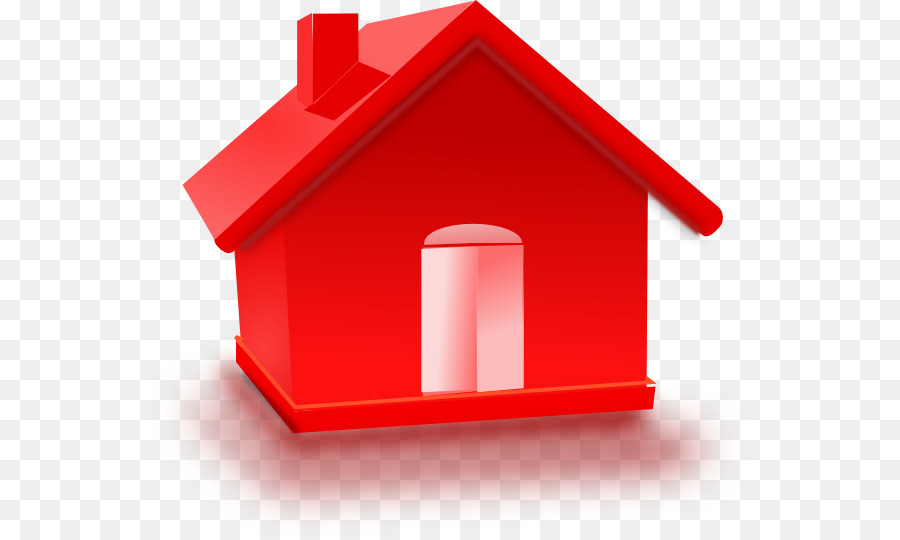 বাড়ির কাজ
আন্তর্জাতিক নারী দিবসের তাৎপর্য সম্পর্কে ৫ টি বাক্য লিখ ।
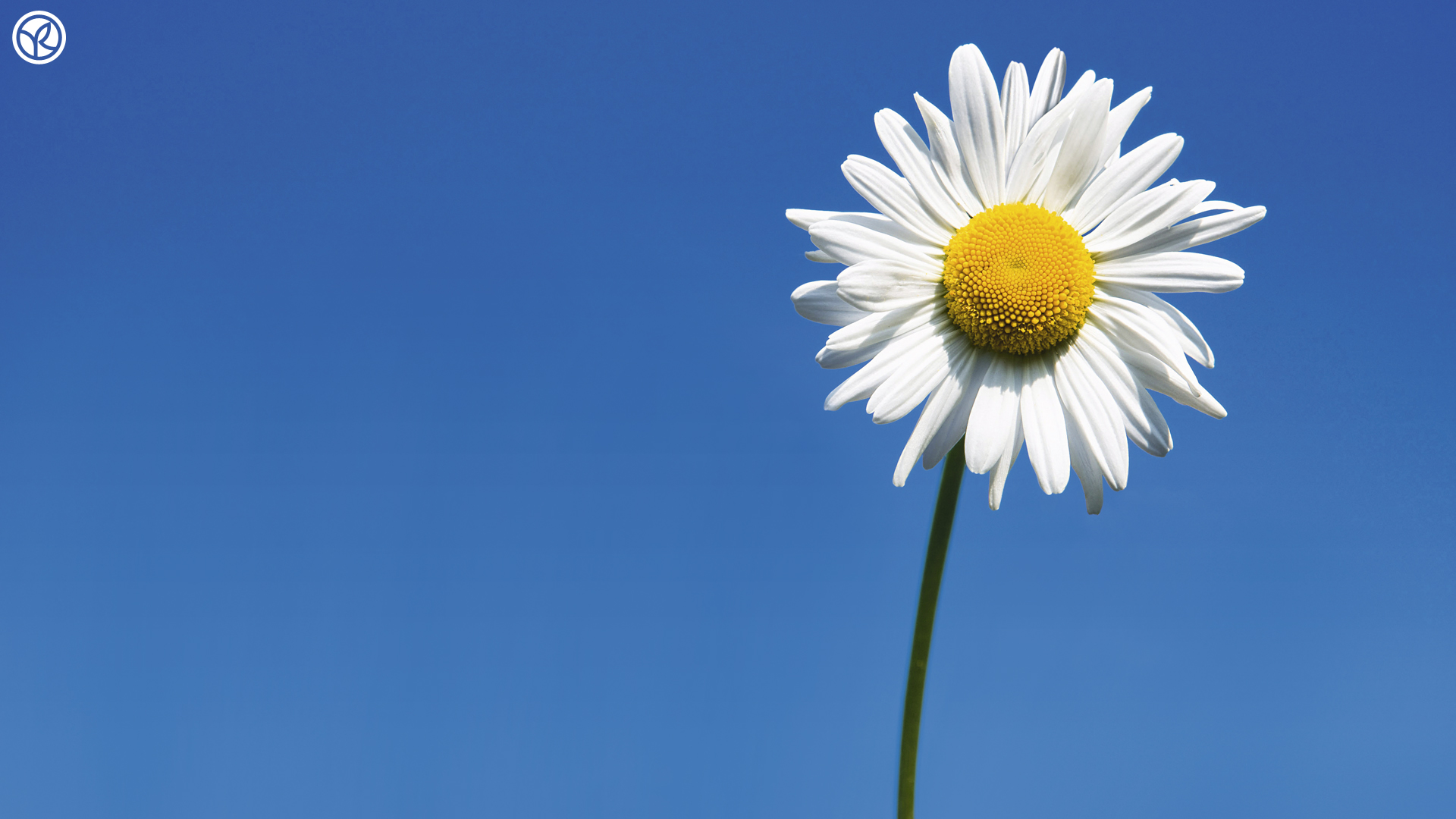 সবাইকে ধন্যবাদ